Funktionale Analyse
Bewegungsanalyse
Phasenmodell nach MEINEL/SCHNABEL
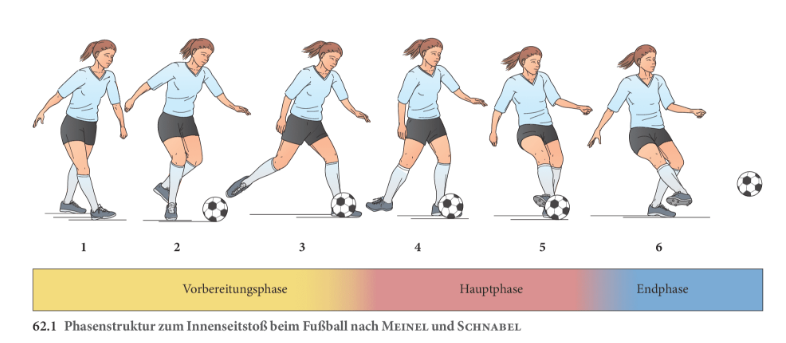 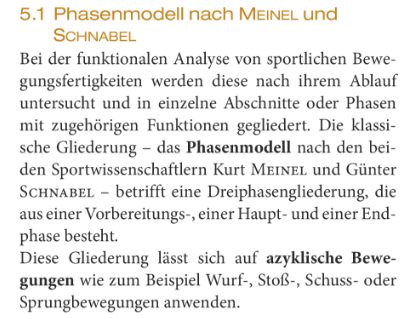 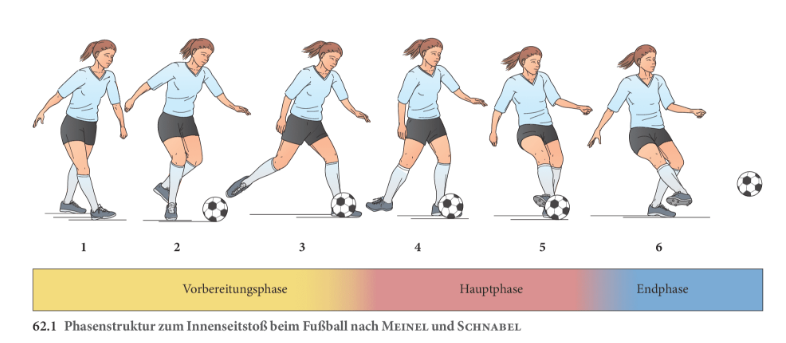 Azyklische Bewegungen
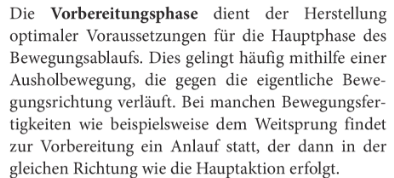 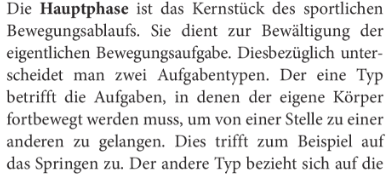 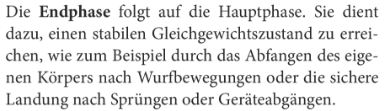 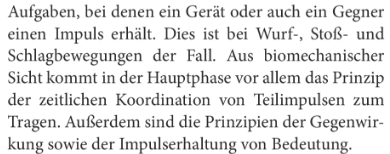 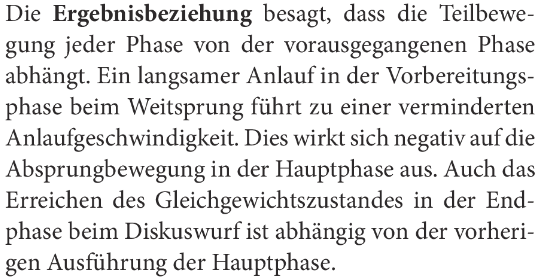 * Ergebnisbeziehung* Zweckbeziehung* Ursächliche Beziehung
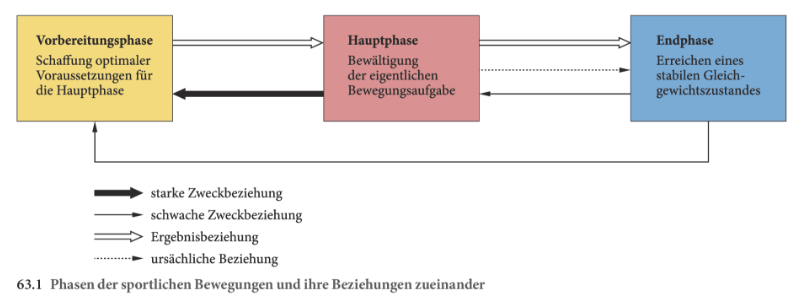 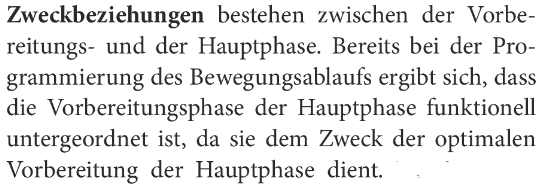 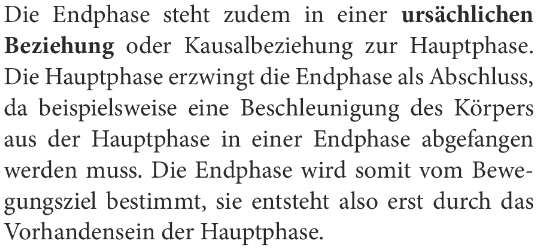 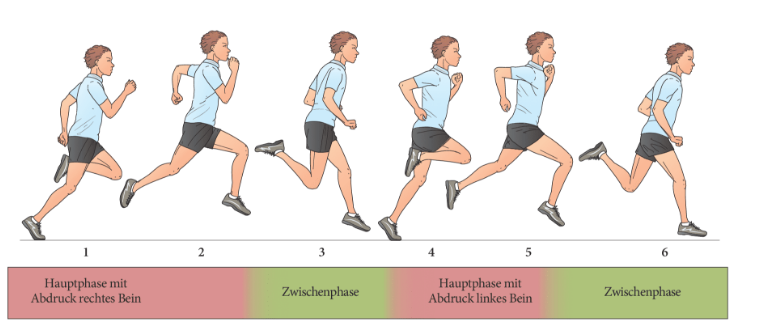 Zyklische Bewegungen
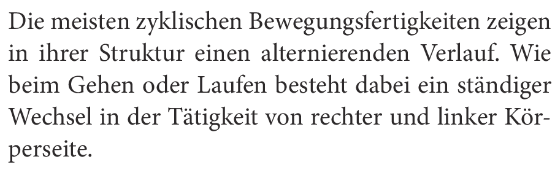 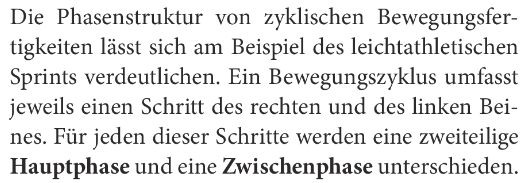 Zyklische Bewegungen
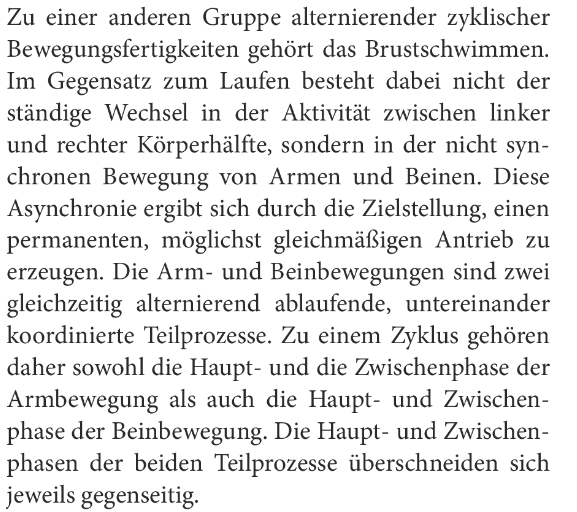 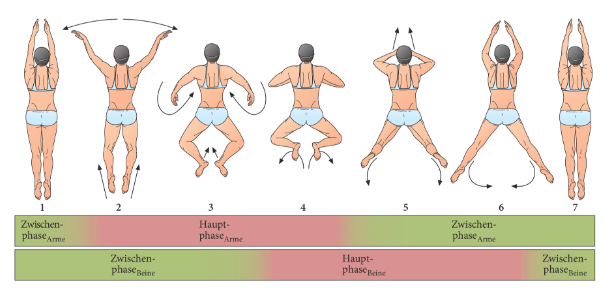 Funktionsphasenmodell nach GÖHNER
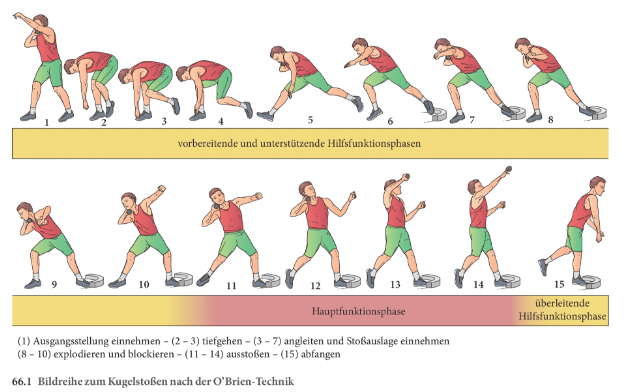 Funktionsphasenmodell nach GÖHNER
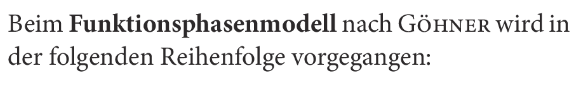 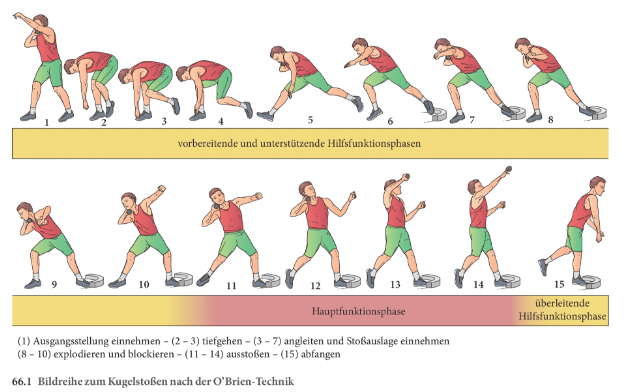 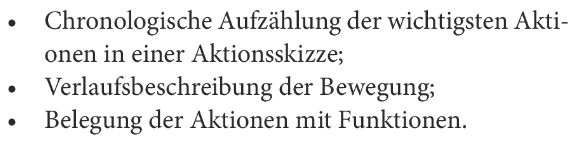 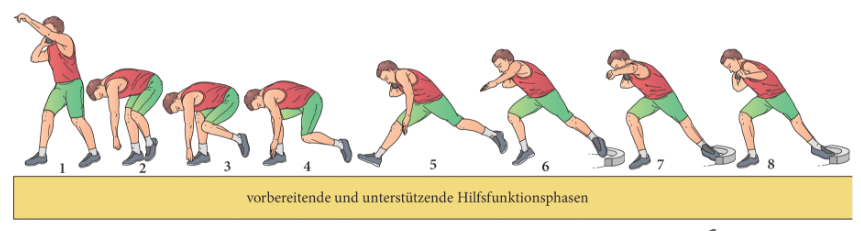 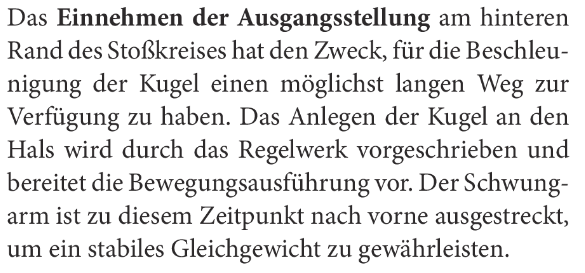 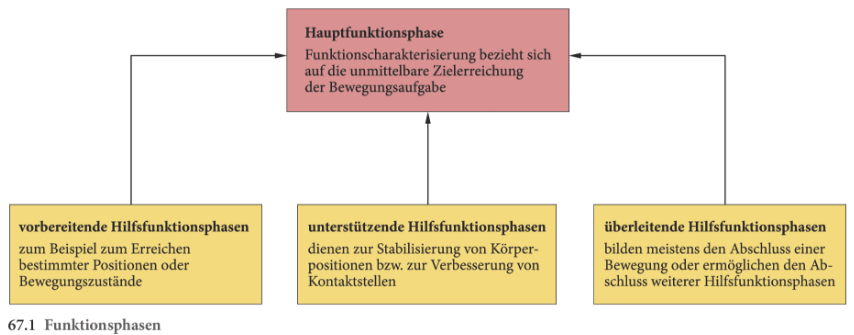 Beispielaufgaben
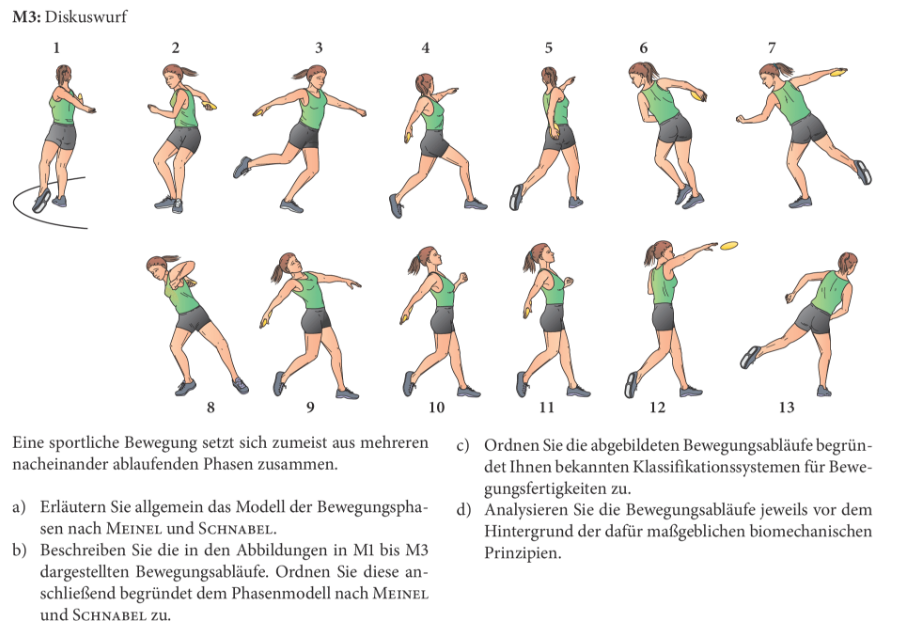